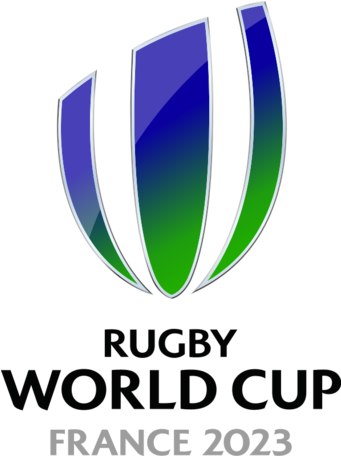 Men’s Rugby World Cup and Women’s WXV shirt design and poster competitions
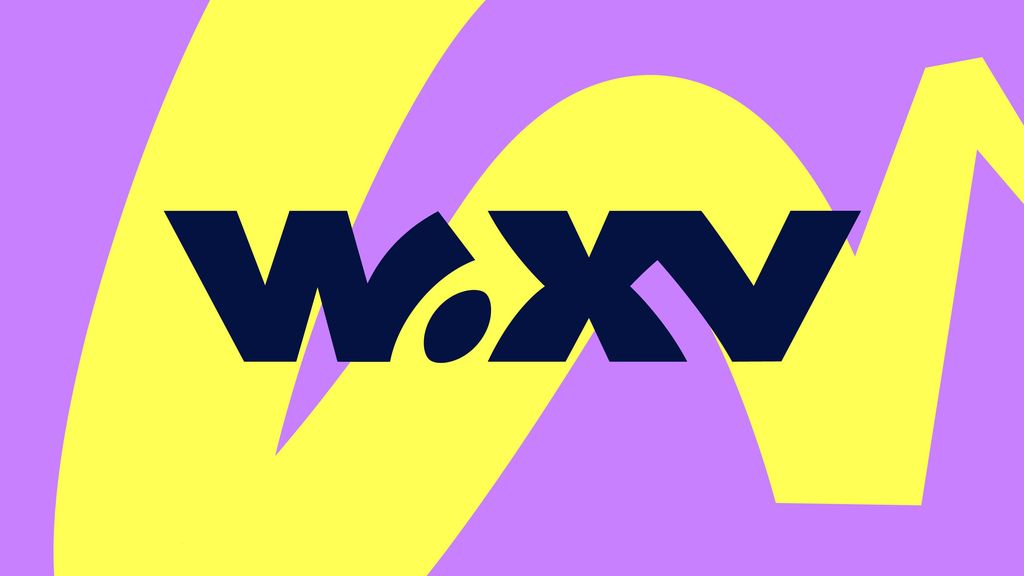 Lesson Plan: Linking rugby’s core values to the Men’s Rugby World Cup and Women’s WXV  competitions
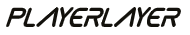 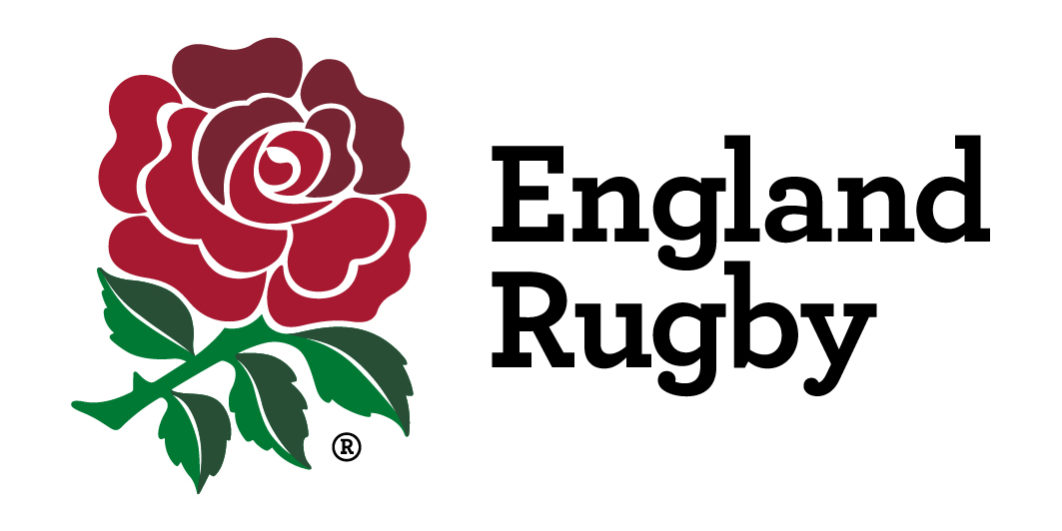 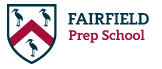 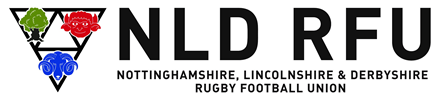 Resources and prize support from:
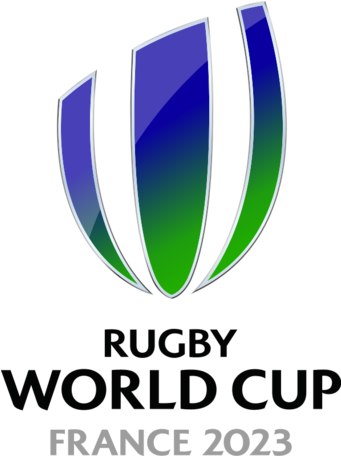 Men’s Rugby World Cup and Women’s WXV 
poster design, and advertisement competition
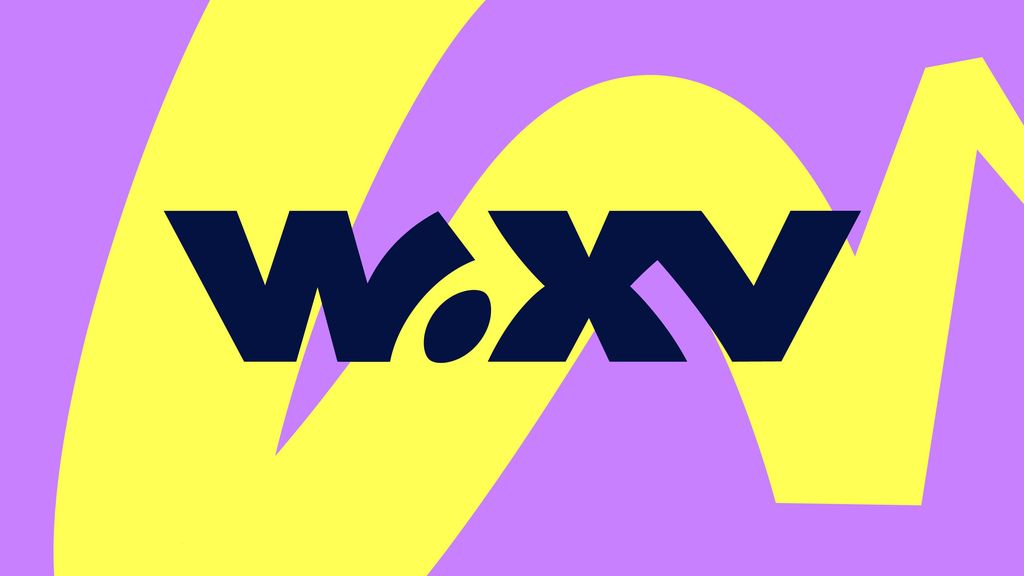 Click on the image above to find out about rugby’s core values. Click on the logos for both rugby tournaments above to find out more about them.
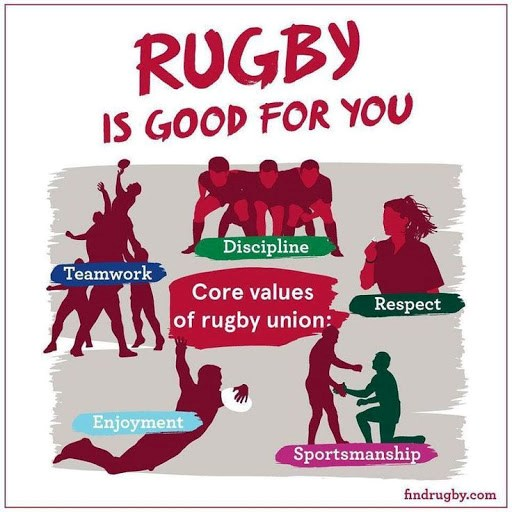 Design a poster or create a video advertisement that links rugby’s core values to the Men’s Rugby World Cup and Women’s WXV competitions.
Prizes: Two tickets to an England 6 Nations match in 2024.
Additional kit prizes from Dreamsports to runners up. Merits of entries across both formats will be considered for these prizes.
Deadline for entries: Friday 20th October 2023
Your poster design should feature a clear, colourful images and a message that captures the feeling of  rugby’s values and the excitement of both tournaments for children of your age. Alternatively, create a 1 minute video advert that will  also describe how you feel about rugby’s core values and the Men’s World Cup and Women’s WXV, that will appeal to children of your age.
Entrants should be 12years old or younger by the competition deadline date.
Images of your t-shirt  design competition entries and details of applicant, your parent (s) or guardian and your school should be uploaded as a PDF to:
Images and information about competition entrants will not be shared without written permission from the entrants’ parents and school.
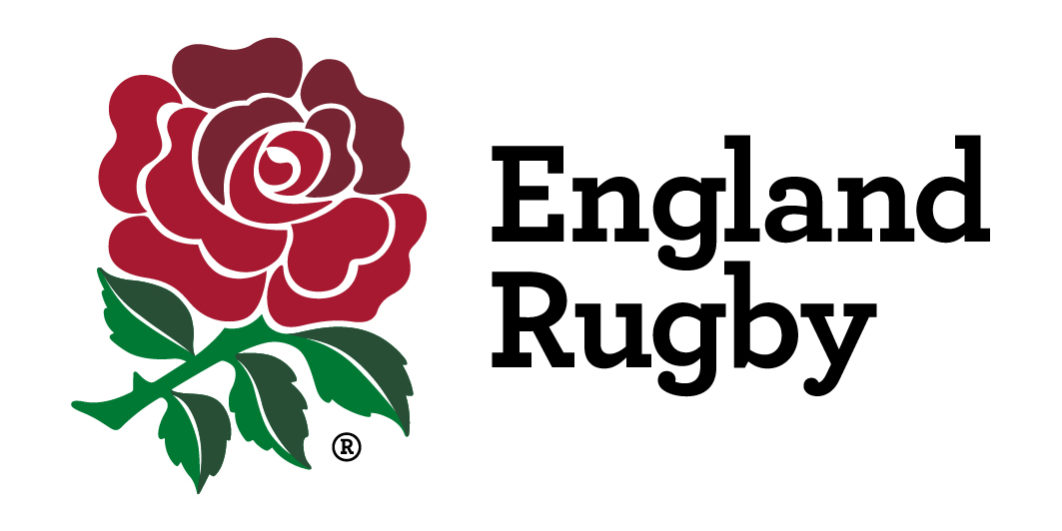 The competition is run by The Age Grade Rugby Team of Nottinghamshire, Lincolnshire & Derbyshire RFU
Contact: agegrade@nldrfu.co.uk          website:  https://nldrfu.co.uk/development/age-grade-rugby/
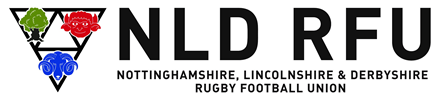 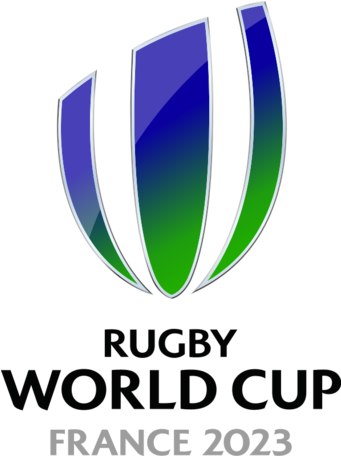 Deadline for entries: Friday 20th October 2023
Men’s Rugby World Cup and Women’s WXV shirt design competition.
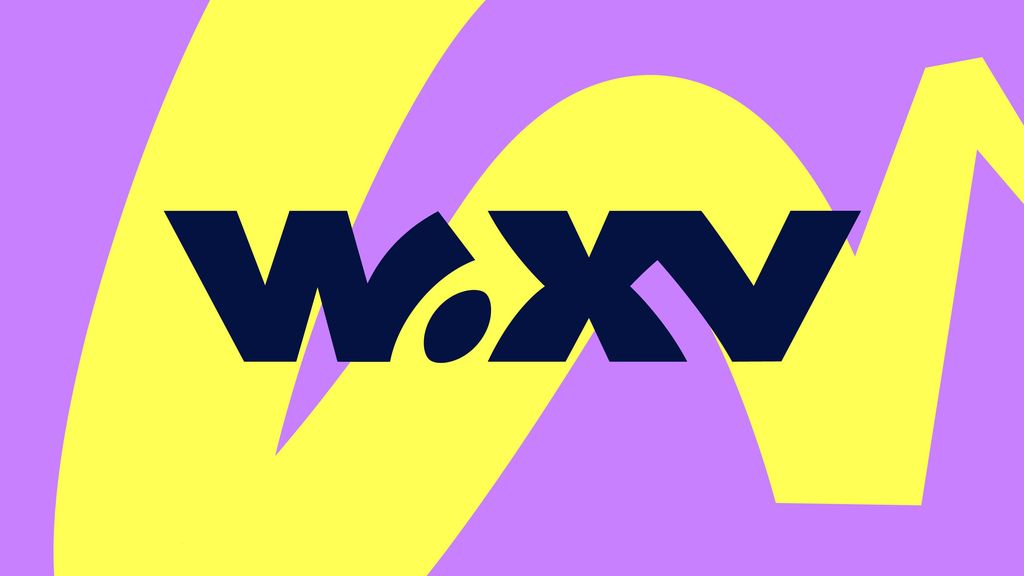 Find out about both rugby tournaments by clicking the logos at the top of this page.
Click HERE to find out about rugby’s core values . There is lots more on information throughout this presentation too.
The winning shirt design to be printed on a set of shirts for you and your team by PLayerLayer.
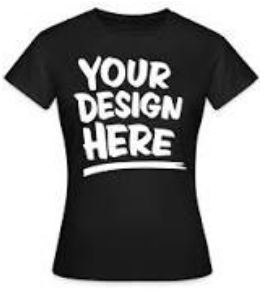 Create a shirt-front design that links rugby’s core values to the Men’s Rugby World Cup and Women’s WXV competitions
Your shirt design should feature clear, colourful images and a message that captures the feeling of rugby’s values and the excitement of both tournaments for children of your age.
Entrants should be 12years old or younger by the competition deadline date.
Images of your t-shirt  design competition entries and details of applicant, their parents and their school,l should be uploaded as a PDF to:
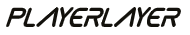 Images and information about competition entrants will not be shared without written permission from the entrants’ parents and school.
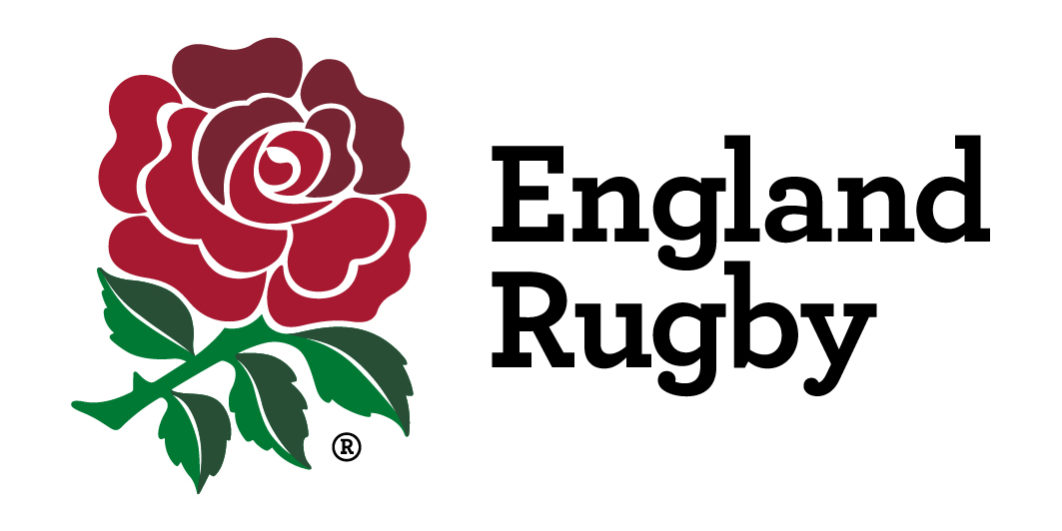 The competition is run by The Age Grade Rugby Team of Nottinghamshire, Lincolnshire & Derbyshire RFU.
Contact: agegrade@nldrfu.co.uk          website:  https://nldrfu.co.uk/development/age-grade-rugby/
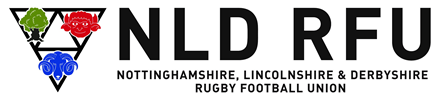 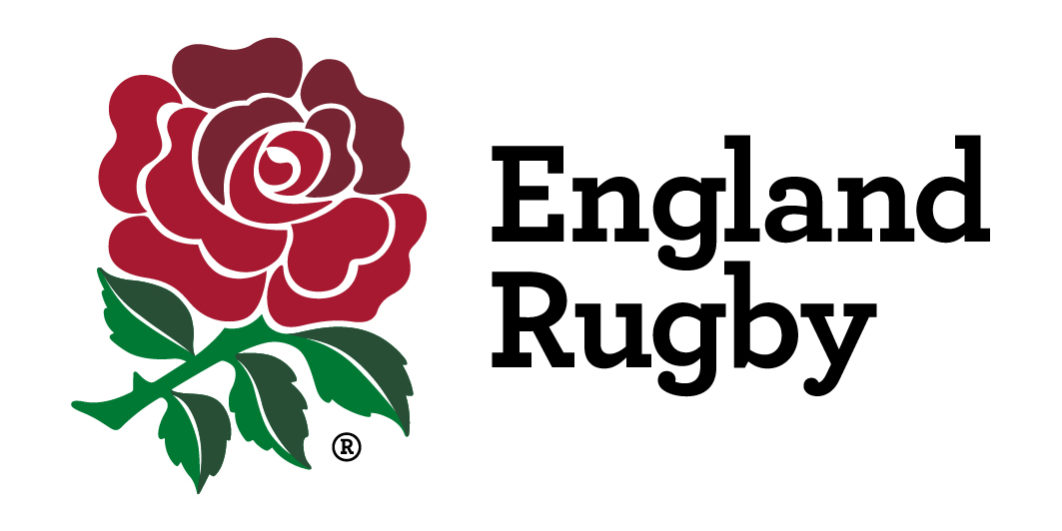 What are rugby’s core values?
Core values are a summary about what is most important. Rugby summarises its core values as:TEAMWORK, RESPECT, ENJOYMENT, DISCIPLINE and SPORTSMANSHIP.
While you are watching the video….
Can you recognise ideas that are like your school rules?
How could you imagine making this idea into an image for a poster or shirt design
Could you make a video that is more modern and attractive to children aged 7 to 12 years old?
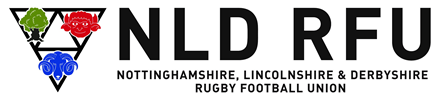 https://www.youtube.com/watch?v=c0uHQawHCUo
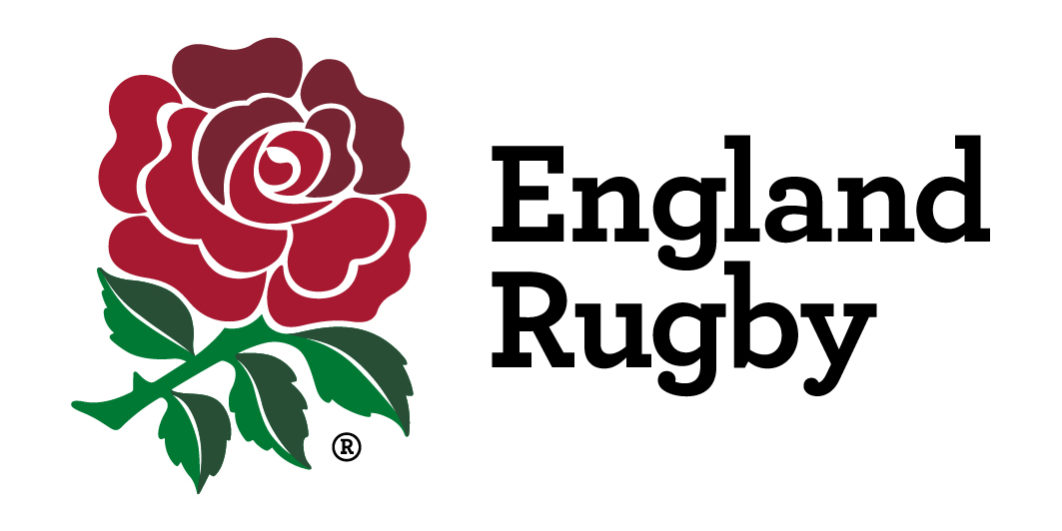 Discussion: What do rugby’s core values mean to you?
How did that video make you feel?
Did you spot any of the ideas that are like your school rules?
Can you try to sum up its meaning into a sentence of phrase?
Maybe you could imagine a memorable image that would represent your phrase?
Could you make that image relevant to the Men’s Rugby World Cup and Women’s WXV competitions?
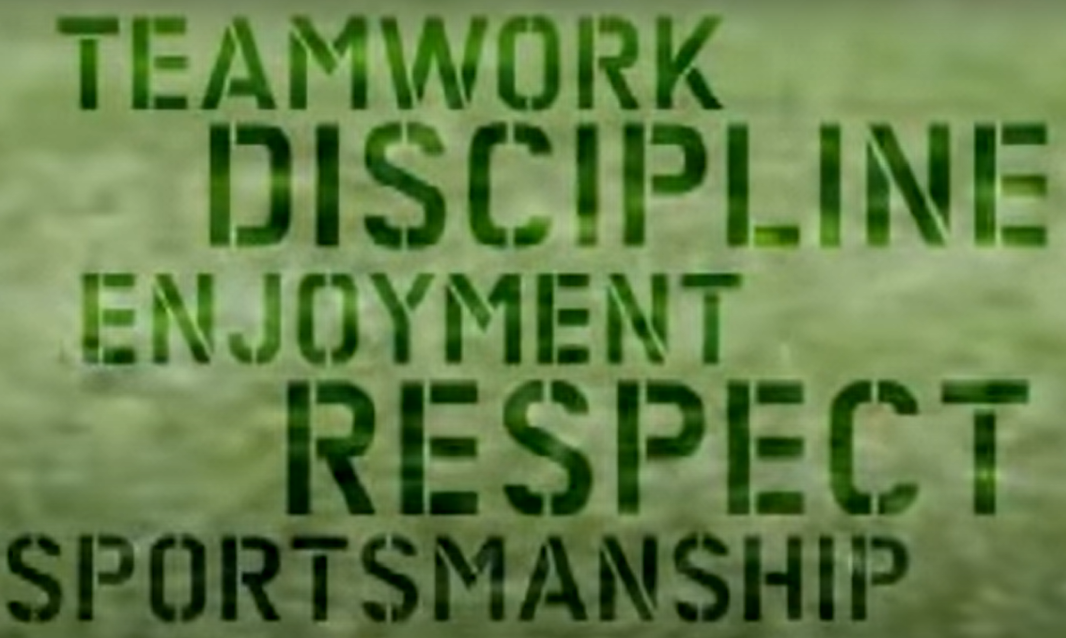 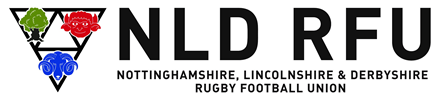 Can we link rugby’s core values to the Men’s Rugby World Cup and Women’s WXV competitions?
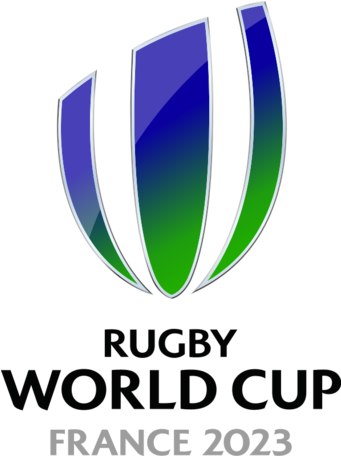 Now try to imagine making a slogan or single word that fits that feeling. Can you think of a simple and clear image that would help describe it? Maybe your design can be entered into the competition to win fre tickets to an England 6 Nations match or kit from DreamSports?
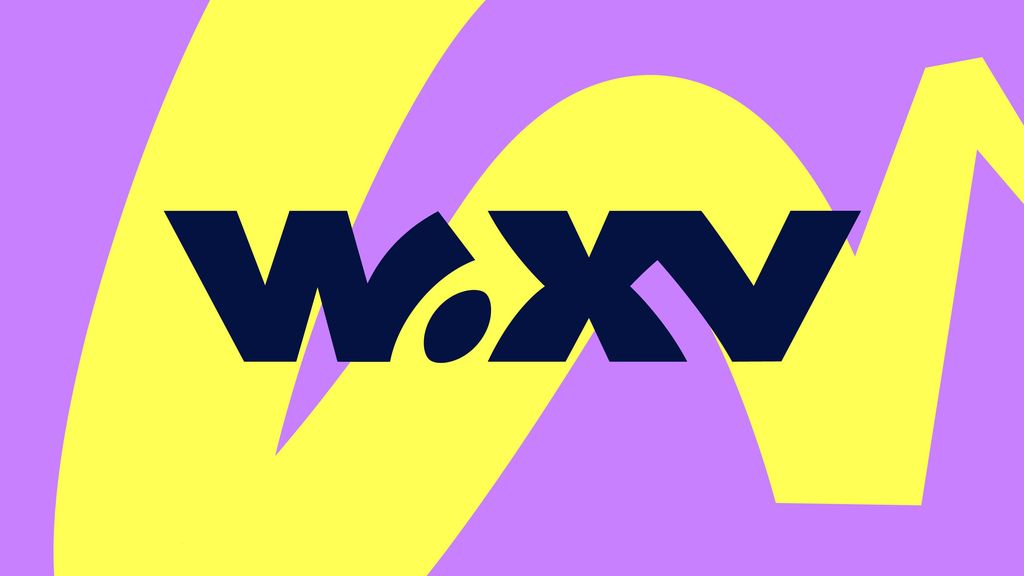 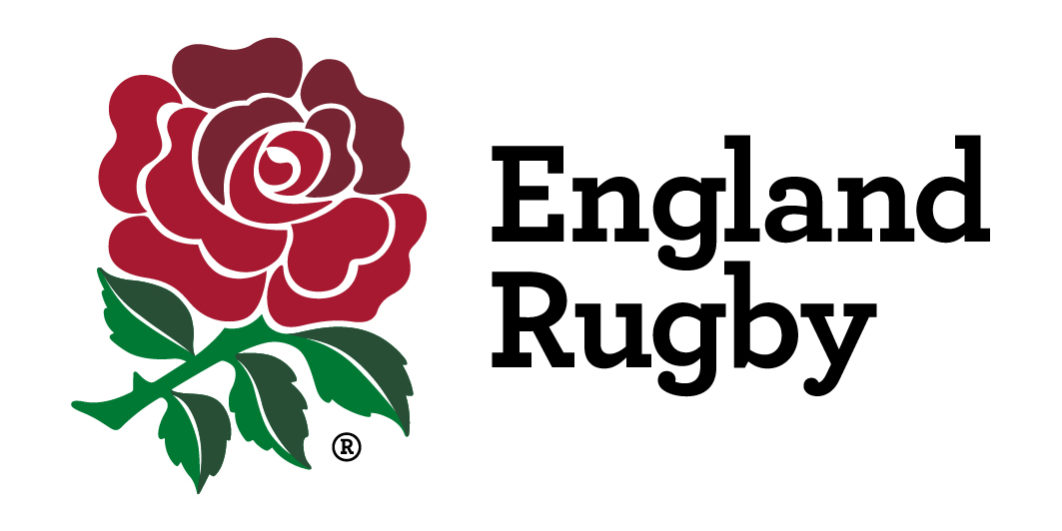 TEAMWORK, RESPECT, ENJOYMENT, DISCIPLINE, SPORTSMANSHIP
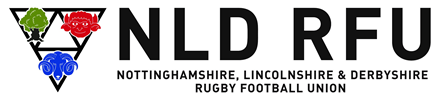 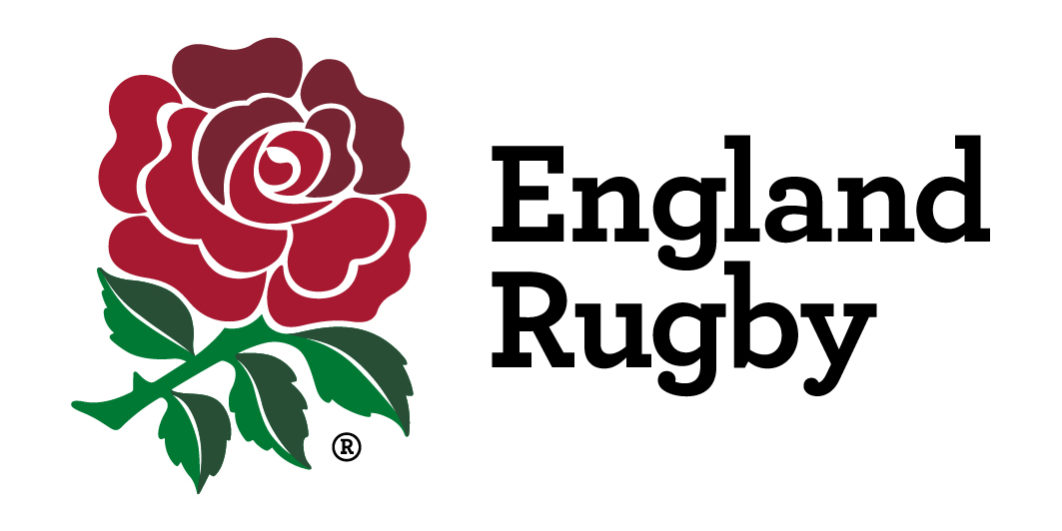 Can you see how ruby union’s core values are demonstrated in this video?
TEAMWORK, RESPECT, ENJOYMENT, DISCIPLINE and SPORTSMANSHIP.
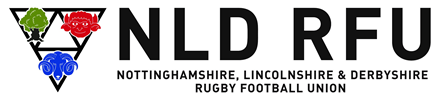 https://www.youtube.com/watch?v=c0uHQawHCUo
The Men’s Rugby World Cup and Women's WXV tournaments – online information.
Women’s WXV competition information: https://www.world.rugby/news/832540/match-schedule-confirmed-for-wxv-2023

Matches: https://www.wxvrugby.com/matches/WXV1
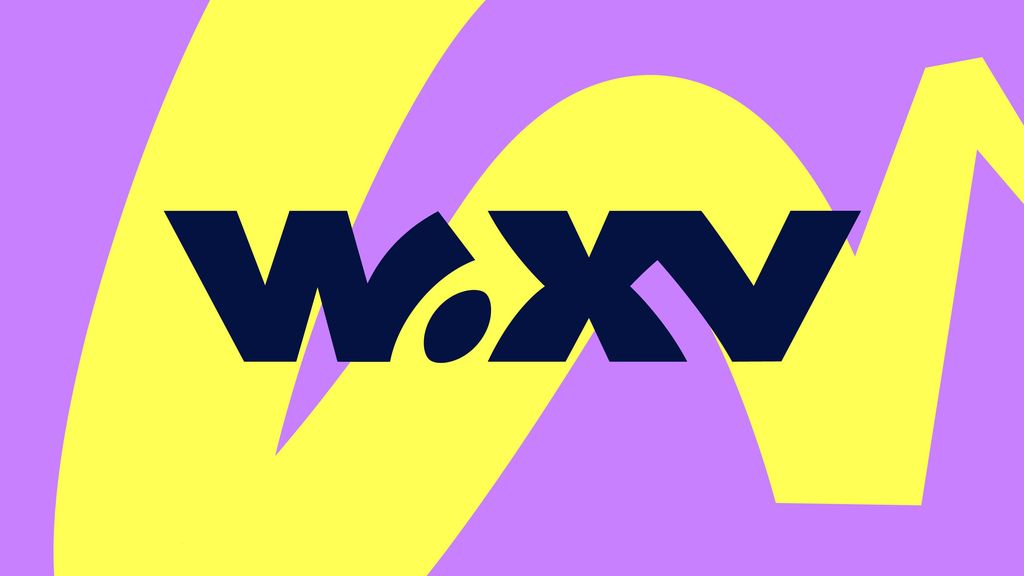 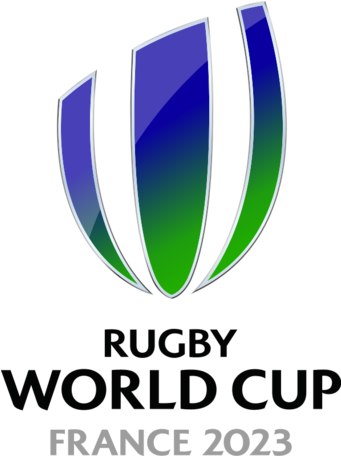 Men’s World Cup competition information:
https://www.rugbyworldcup.com/2023/

Matches: https://www.rugbyworldcup.com/2023/matches
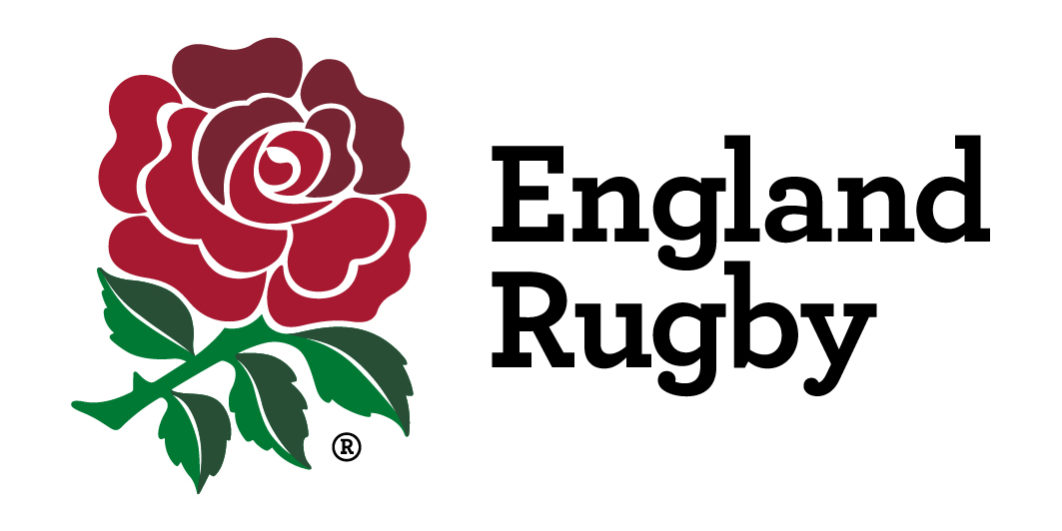 Rugby’s core values: 
https://www.englandrugby.com/about-rfu/core-values
Getting involved in rugby in Nottinghamshire, Lincolnshire and Derbyshire: https://nldrfu.co.uk/development/age-grade-rugby/
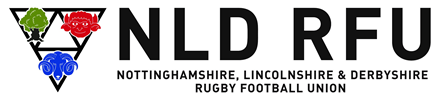